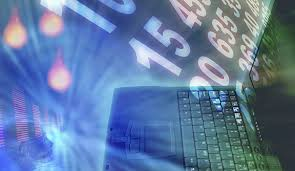 التسويق المصرفي 
نظام المعلومات التسويقي المصرفي 


المرحلة الثانية ك2 / قسم العلوم المالية والمصرفية 
 كلية الادارة والاقتصاد/ الجامعة المستنصرية 
 مدرس المادة : م.م اسراء شنان ثابت
اولا: تعريف نظام المعلومات التسويقي المصرفي
يمكن تعريف نظام المعلومات التسويقي للخدمات بأنه يمثل (عملية ترابط و تفاعل وتكامل ما بين الأجزاء التي تكون النظام من افراد ومعدات و أجهزة وإجراءات مُعدة وموجة لجميع المعلومات وتصنيفها وتبويبها وترتيبها وتحليلها وايصالها الى الجهة الطالبة بالدقة و الكمية والوقت المناسب بهدف اتخاذ القرارات المناسبة لوضع الاستراتيجيات التسويقية للخدمات .. 
ويعمل نظام المعلومات التسويقي في اطار بيئة داخلية و خارجية تؤثر على تكوين هذا النظام وعلى الأنشطة التي يقوم بها والقرارات التي يتم اتخاذها .
ثانيا: - مكونات نظام المعلومات التسويقي المصرفي :-
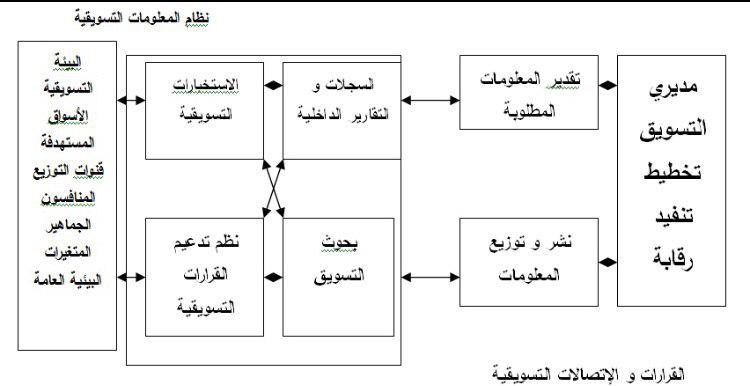 ويبين الشكل السابق ان نظام المعلومات التسويقي المصرفي يبدأ بمستخدمي المعلومات وينتهي بهم وهم ( مديروا التسويق , والشركاء الداخليون , والخارجيون , واخرون ) يحتاجون الى معلومات التسويق . 
ويبدأ بالتداخل مع مستخدمي المعلومات هؤلاء لتقويم احتياجاتهم من المعلومات (assess information needs ) )وبعد ذلك يطور المعلومات المطلوبة من قواعد بيانات المصرف الداخلية وانشطة الاستخبارات التسويقية , وابحاث التسويق . ويساعد بعد ذلك المستخدمين في تحليل المعلومات لوضعها في الصيغة الصحيحة لأتخاذ قرارات التسويق وادارة علاقات العميل . واخيرا فأن نظام المعلومات التسويقي المصرفي يوزع المعلومات التسويقية ويساعد المدراء في استخدامها في قراراتهم
ثالثا: - خطوات بنــــاء نظام المــــــعلومات التسويقي الــــمصرفي
تمثل خطوات بناء نظم المعلومات التسويقي المصرفي التتابع في كيفية بناء قاعدة لتكوين نظم للمعلومات ضمن المهام و الوظائف الإدارية التي تقوم بها المؤسسة المصرفية و من المنطقي ان يعتمد النظام في جوهره على استخدام الحاسوب وشبكة الاتصالات الخارجية لتأمين التفاعل مع الاخرين .. 
الخطوة  الأولى :- تحديد ماهية المعلومات « تتمثل هذه الخطوة في جوهرها على أساس الحاجة للمعلومات المطلوبة من قبل المؤسسة المصرفية وخاصة إدارة التسويق وبما يتوافق مع المشكلة التي تواجههُا او الفرصة التسويقية المتاحة في السوق» .
 الخطوة  الثانية:- توزيع المعلومات « لا يقتصر الامر على تحديد المعلومات المطلوبة او حجمها من قبل المعنيين في النظام بل يلزم ضرورة توزيع هذه المعلومات و التأكد من ايصالها الى الأطراف التي تستفيد منها و تتوافق مع حاجتها الفعلية »
الخطوة الثالثة :- البيانات الأولية والبيانات الثانوية « يمكن تحديد البيانات اجمالاً بنوعين من البيانات هي (أولية , ثانوية ) وكما موضحة في المخطط ادناه».
الخطوة الربعة :- المعالجة البيانية « تتطلب هذه الخطوة ان تتم معالجة البيانات المتحصل عليها بصورتها المبدئية و ذلك من خلال عمليات الفرز و الترميز و التبويب و التحليل وإيجاد نظام للحفظ واسترجاع عند الضرورة و الحاجة اليها مجدداً» .
الخطوة الخامسة :- تقديم التقارير « يمكن القول بان قيمة النظام تتمثل في المخرجات التي تنتج عنه وانه اذا ما حققت التقارير التي يقدمها النظام الفائدة المرجوة منها في عملية اتخاذ القرارات فإنها تعكس فاعلية وجود نظام المعلومات».
ان عملية تقويم احتياجات المعلومات التسويقية وتوزيع تلك المعلومات وايصالها الى المديرين , تتطلب من نظام معلومات تسويقية جيد يوازن المعلومات التي يرغب او يحب المستخدمون(  المدراء والمستخدمون الاخرون في المصرف )  الحصول عليها مقابل ما يحتاجونه فعلا من المعلومات , ومايمكن تقديمه . 
اذ يعمل المسؤولين عن النظام لقاءات شخصية مع المديرين لتحديد المعلومات التي يرغبون الحصول عليها ( بالتأكيد سوف يطلب بعض المديرين اي معلومات يمكنهم الحصول عليها دون التفكير بعناية في مايحتاجوه بالفعل ) ويمكن ان تكون المعلومات الكثيرة جدا بقدر ضرر المعلومات القليلة جدا .
ويمكن ان يحذف مدراء اخرون اشياء يجب انيعرفوها او قد لايعرفوا بعض انواع المعلومات التي يجب ان يطلبوها .مثال ذلك ( قد يحتاج الدير ان يعرف ان المنافس يخطط لتقديم خدمة مصرفية جديدة خلال السنة القادمة , ولعدم معرفته بالخدمة الجديدة فلا يعتقد بأنه بحاجة الى معلومات عنها .
ويجب يراقب نظام المعلومات التسويقي المصرفي بيئة التسويق ليوفر لمتخذي القرارات المعلومات التي يجب ان يحصلوا عليها لأتخاذ القرارات التسويقية . 
ويجب ان يحدد المصرف فيما اذا كانت تكاليف الحصول على المعلومات الاضافية تستحق تكاليف توفيرها . 
وعادة يكون من الصعب تقويم كلا من القيمة والتكلفة فالمعلومات في حد ذاتها لا تستحق شيئا وتأتي قيمتها من استخدامها . 
(اي يجب ان يقيموا بعناية تكاليف المعلومات الاضافية  مقابل الفوائد الناتجة منها )
رابعا : - تطوير المعلومات التسويقية المصرفية :
يمكن ان يحصل المسوقون على المعلومات اللازمة من التقارير الداخلية ,والاستخبارات التسويقية ,وابحاث التسويق :- 
1- التقارير الداخلية : تبني الكثير من المصارف قواعد بيانات داخلية  الكترونية , و ورقية موسعة , وهي المعلومات التي تم جمعها من مصادر المصرف الداخلية المختلفة والمخصصة لتقيم فعالية النشاط التسويقي ولأكتشاف مشاكل وقدرات التسويق ةالكشف عن الفرص المتاحة . 
2- نظام الاستخبارات التسويقية : وهو احد الانظمة الفرعية لنظام المعلومات التسويقي ومن خلاله تستطيع ادارة التسويق الخصول على معلومات عن المنافسة وحالات عدم التأكد والتغيرات  او التطورات الحاصلة في البيئة التسويقية . وذلك بهدف زيادة قدرة المصرف على تنفيذ خططه وتخقيق اهدافه .
تقوم إدارة التسويق بطلب المعلومات والحصول عليها بشكل فوري ومستمر حول التطورات والتغيرات ذات الصلة بأهداف المؤسسات في البيئة التسويقية. ويتم ذلك الطلب على المعلومات من قبل إدارة التسويق عن طريق نظام الاستخبارات التسويقية ,وذلك من خلال الاعتماد على احد الأطراف الذين يكلفون بجمع المعلومات.
تعتمد المؤسسات في أنشطتها الاستخبارية لجمع المعلومات على (الافراد العاملين)وقد تعتمد على الأساليب التقنية الحديثة مثل (الدخول على شبكة الانترنيت)
3- بحوث التسويق : تمثل بحوث التسويق الطريقة العلمية في جمع وتسجيل وتحليل لببيانات والمعلومات المتعلقة بوضع الاستراتيجيات التسويقية , والوقوف على المشاكل والمعوقات ووضع المعالجات المناسبة ,لكي تمكن ادارة التسويق من تنفيذ انشطتها بشكل فاعل .
اي انه عملية تجميع البيانات المرتبطة بحالة تسويقية معينة او محددة تواجه المصرف وجمعها وتحليلها واعداد تقرير بها بطريقة نظمية . 
ويتضمن البحث التسويقي عدة خطوات : 
1- تعريف المشكلة واهداف البحث , 2- تطوير خطة البحث ,3- تنفيذ خطة البحث , 4 – تفسير النتائج واعداد تقرير بها
أهمية بحوث التسويق للمؤسسة المصرفية :
اهتمت المؤسسات بأجراء البحوث التسويقية والسعي الى جمع المعلومات عن المستهلكين, المؤسسات المنافسة, إمكانية فتح أسواق جديدة, تحديد سوق الفرص التسويقية, وذلك نتيجة لاتساع الرقعة الجغرافية التي ينتشرون عليها المستهلكين.
وبشكل عام يمكن توضيح أهمية بحوث التسويق في ما يلي:-
1- تحقق للمنظمة عملية اتصال مستمرة مع المستهلكين.
2- التعرف على حاجات ورغبات المستهلكين.
3- التعرف على طبيعة المنافسة.
4- اختيار الوسيلة الاعلانية المؤثرة.
5- تصميم الرسائل الإعلانية الفاعلة.
6- رسم الاستراتيجيات التسويقية وتحديد الخيار الاستراتيجي المناسب.
7-التعرف على الأسواق الخارجية وتحديد الفرص التسويقية فيها.
خامسا : دور نظام المعلومات في تسويق الخدمة المصرفية
ان لنظام المعلومات التسويقية دور اساس وفاعل في تسويق الخدمة المصرفية , وذلك من خلال تزويد الادارات بالمعلومات والبيانات التي يتم جمعها من مصادرها المختلفة .